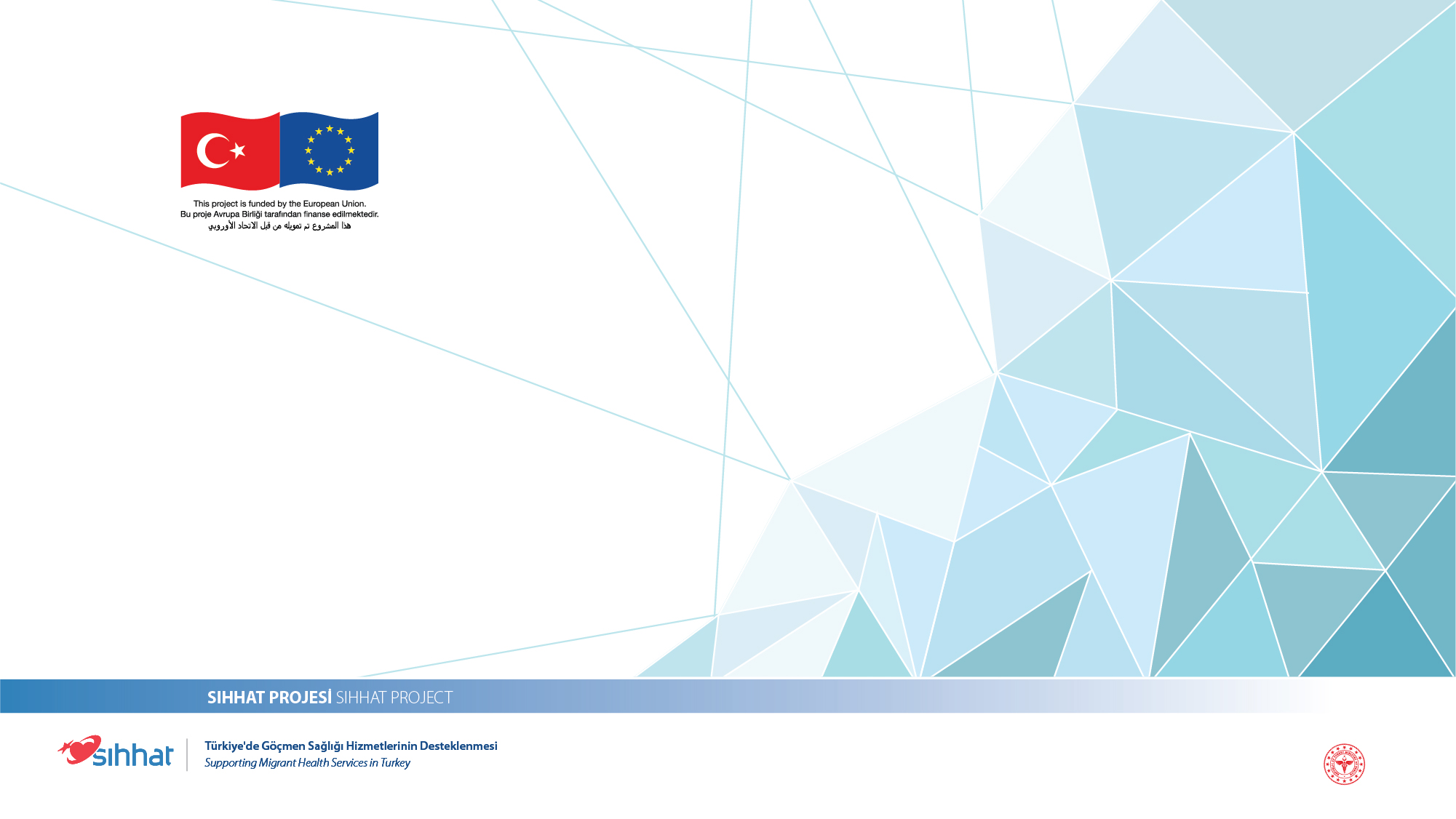 التطور الجنسي لدى الأطفال والتدريب على استخدام المرحاض
مشروع SIHHAT
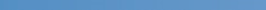 دعم الخدمات الصحية للمهاجرين في تركيا
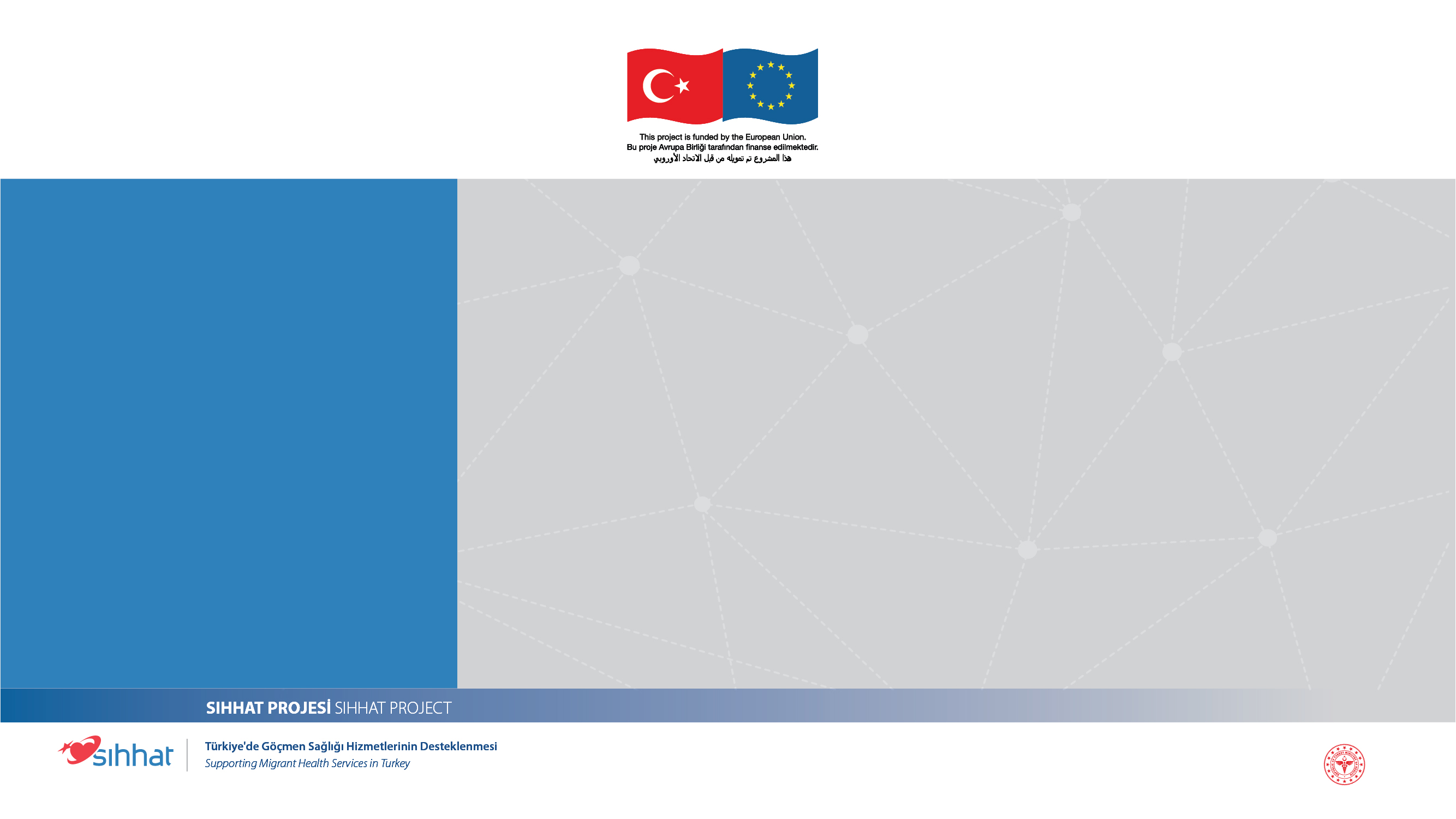 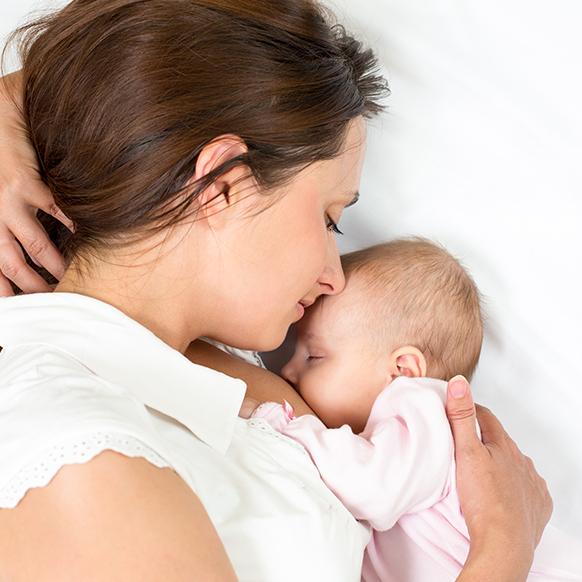 يمنح دفء وراحة وقوة الأم التي تحمل الطفل بين ذراعيها الثقة والمتعة للطفل. إن تعابير وجه الأم ونبرة صوتها ورائحة جلدها وملمسها وطريقة حملها للطفل تضمن إزالة المشاعر المؤلمة غير السارة مثل الجوع والبرد والوحدة.
مشروع SIHHAT
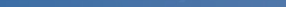 دعم الخدمات الصحية للمهاجرين في تركيا
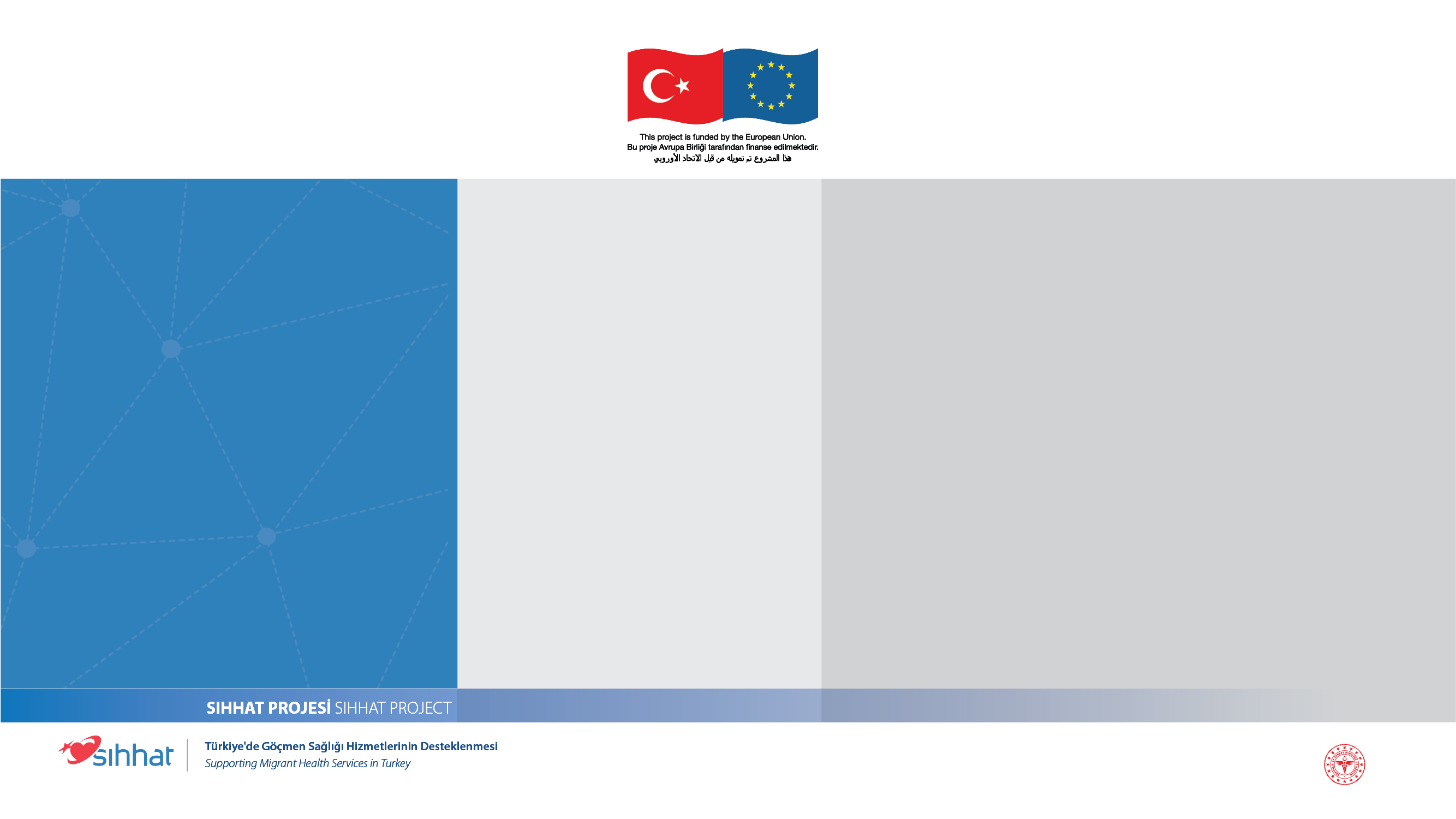 التدريب على استخدام المرحاض والتبول
أسباب السلس البولي
التأخر في التحكم العصبي العضلي.
تدريب الوالدين غير المنتظم وغير الكافي على استخدام التواليت.
يشاهد في حالات التوتر النفسي مثل ولادة شقيق جديد والانتقال إلى مكان آخر والاهتمام غير الكافي والغيرة والتسامح المفرط.
قد يكون بسبب الغضب من الأم أو لإثارة انتباهها.
لا يتبول الطفل في حفاضه خلال النهار حتى سن الثانية مع بدء التحكم في المثانة.
في حين أننا ننتظر حدوث هذا التحكم ليلاً حتى سن 3.5.
في حال استمرار التبول اللاإرادي بعد سن الرابعة، فإنه يطلق عليه اسم "السلس البولي".
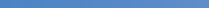 مشروع SIHHAT
دعم الخدمات الصحية للمهاجرين في تركيا
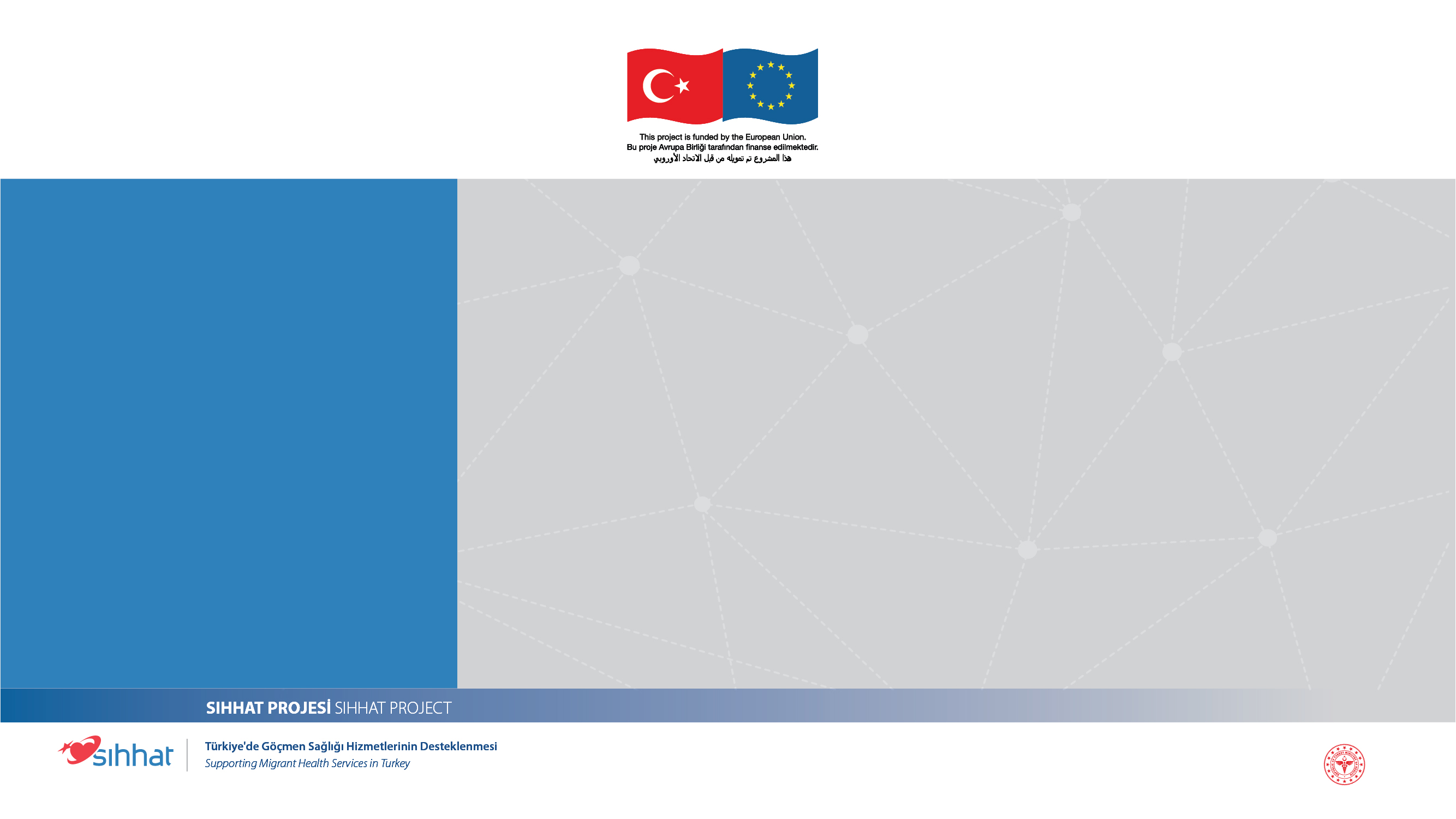 يوصى بالحصول على مساعدة من الأخصائي
في حال استمرار التبول اللاإرادي بعد سن الرابعة.
مشروع SIHHAT
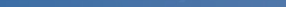 دعم الخدمات الصحية للمهاجرين في تركيا
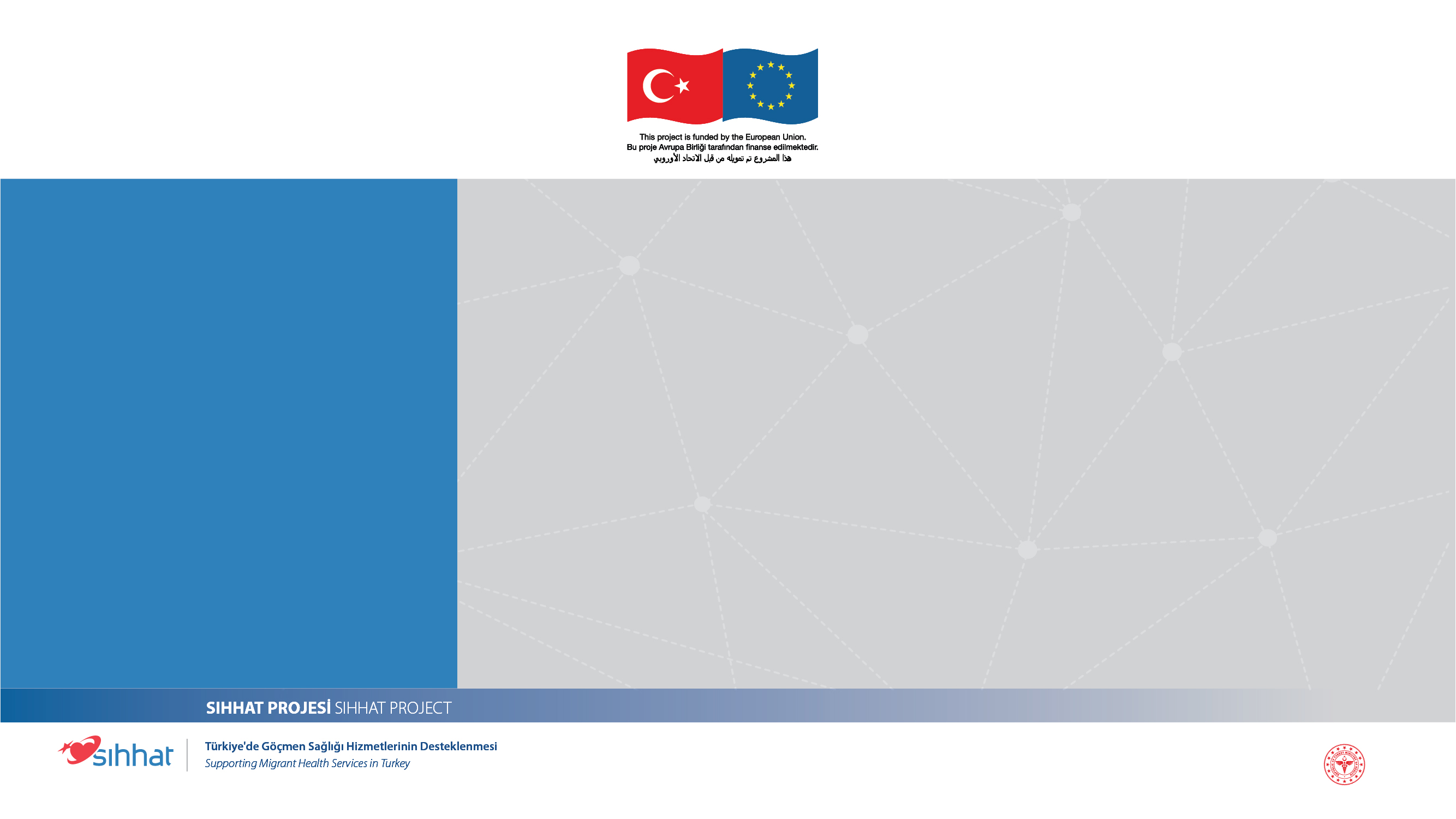 التطور الجنسي لدى الأطفال
تظهر المشاعر الجنسية الأولى بعد الولادة أثناء الاستحمام وتغيير الحفاضات.
قد يلمس الطفل في الأعمار المتقدمة أعضاءه التناسلية عن طريق الخطأ ويدرك أنها تمنحه المتعة. إن قيامه بهذا بشكل متكرر طبيعي وإنساني.
ينصب اهتمامه تماماً على الأعضاء التناسلية بين عمر 18 شهراً و2.5 سنة خلال مرحلة التعود على الحفاضات والمرحاض.
من المفيد في هذه المرحلة انتهاج سلوك غير قسري من شأنه أن يزيل المخاوف.
مشروع SIHHAT
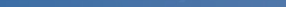 دعم الخدمات الصحية للمهاجرين في تركيا
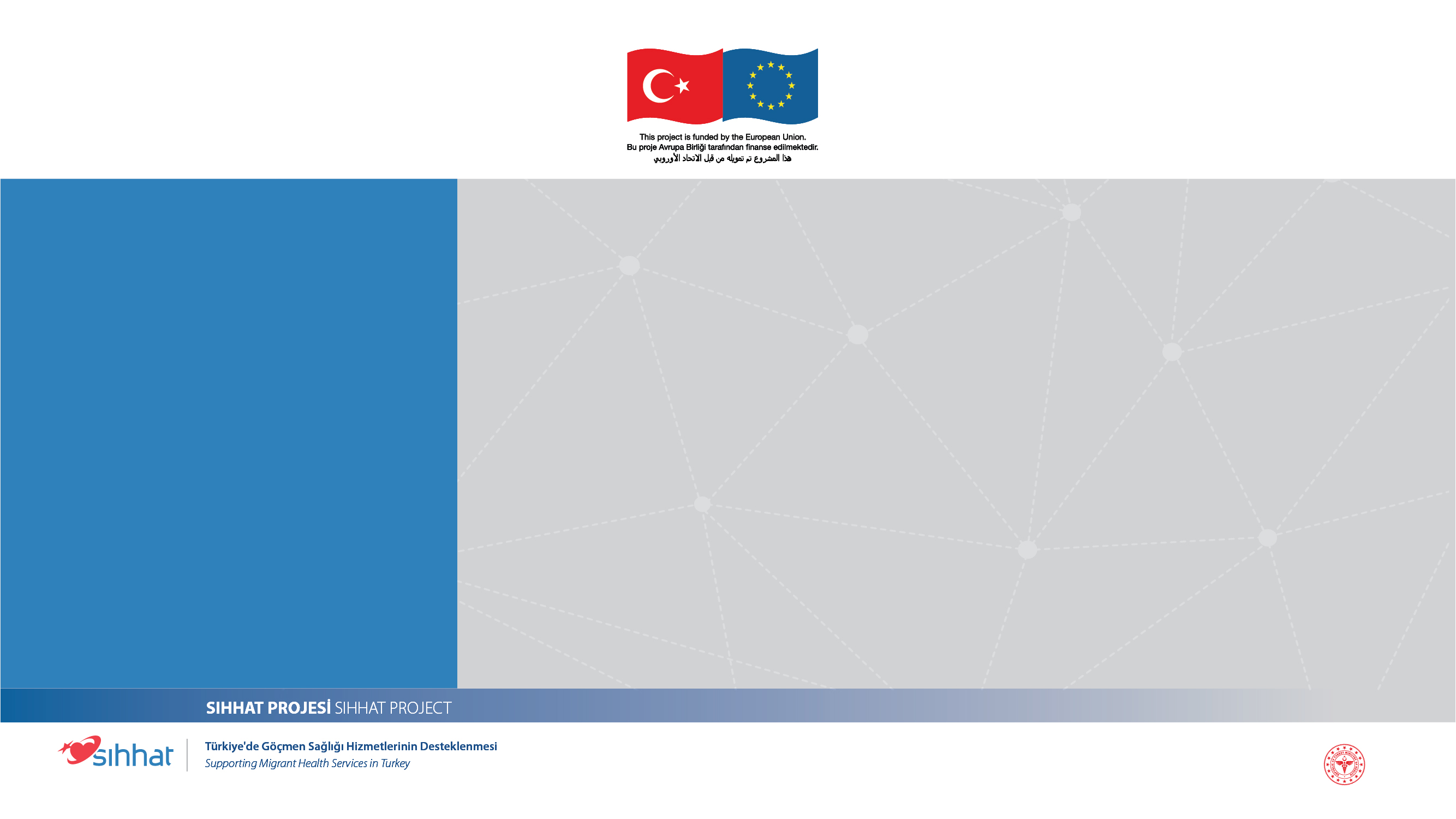 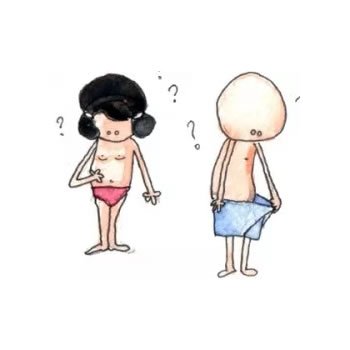 إن الأطفال مهتمون كثيراً بأجسادهم
يتعلم الأطفال الكثير من الأشياء حول النظر واللمس في السنتين الثانية والثالثة من العمر.
مشروع SIHHAT
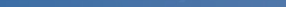 دعم الخدمات الصحية للمهاجرين في تركيا
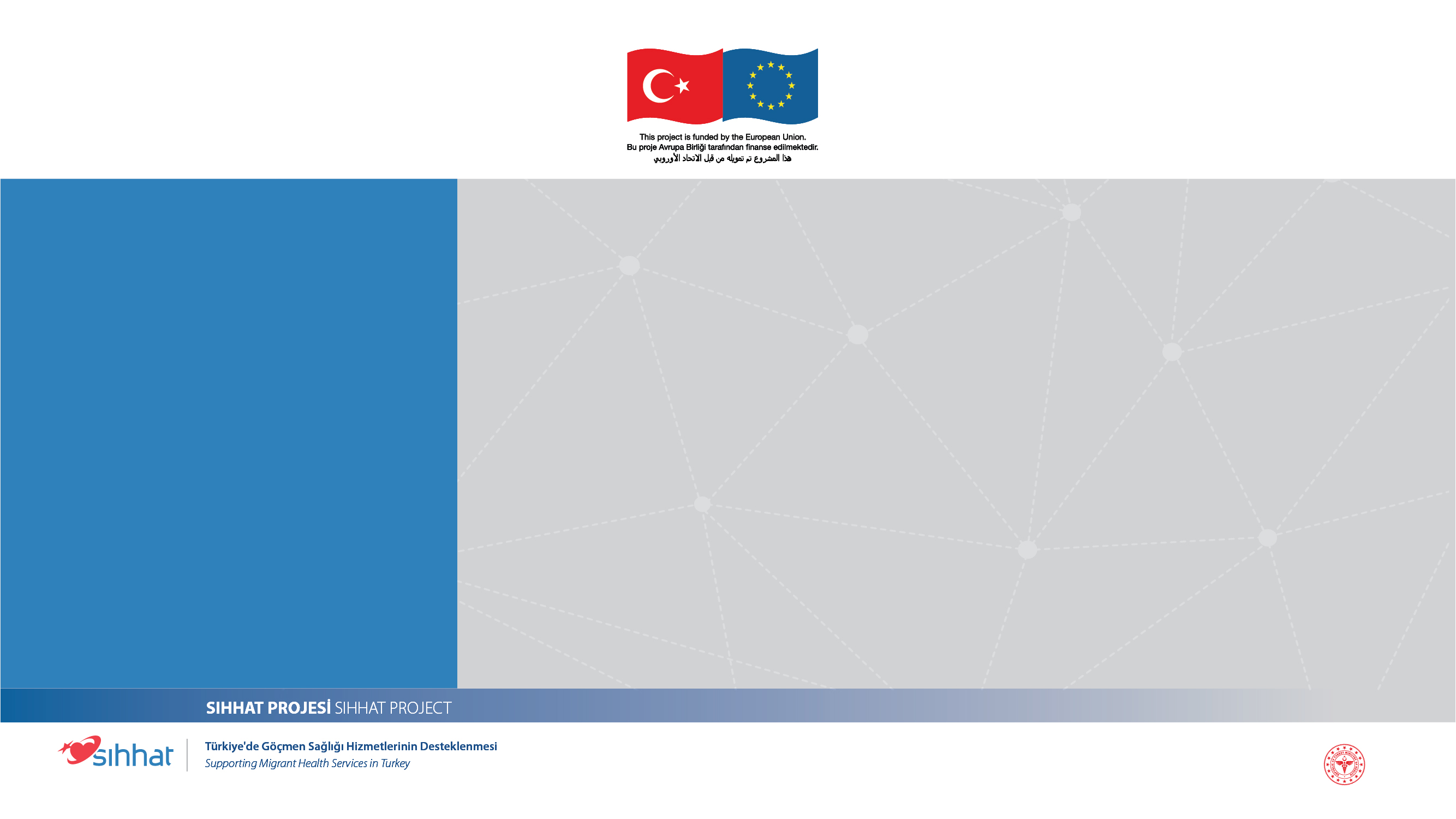 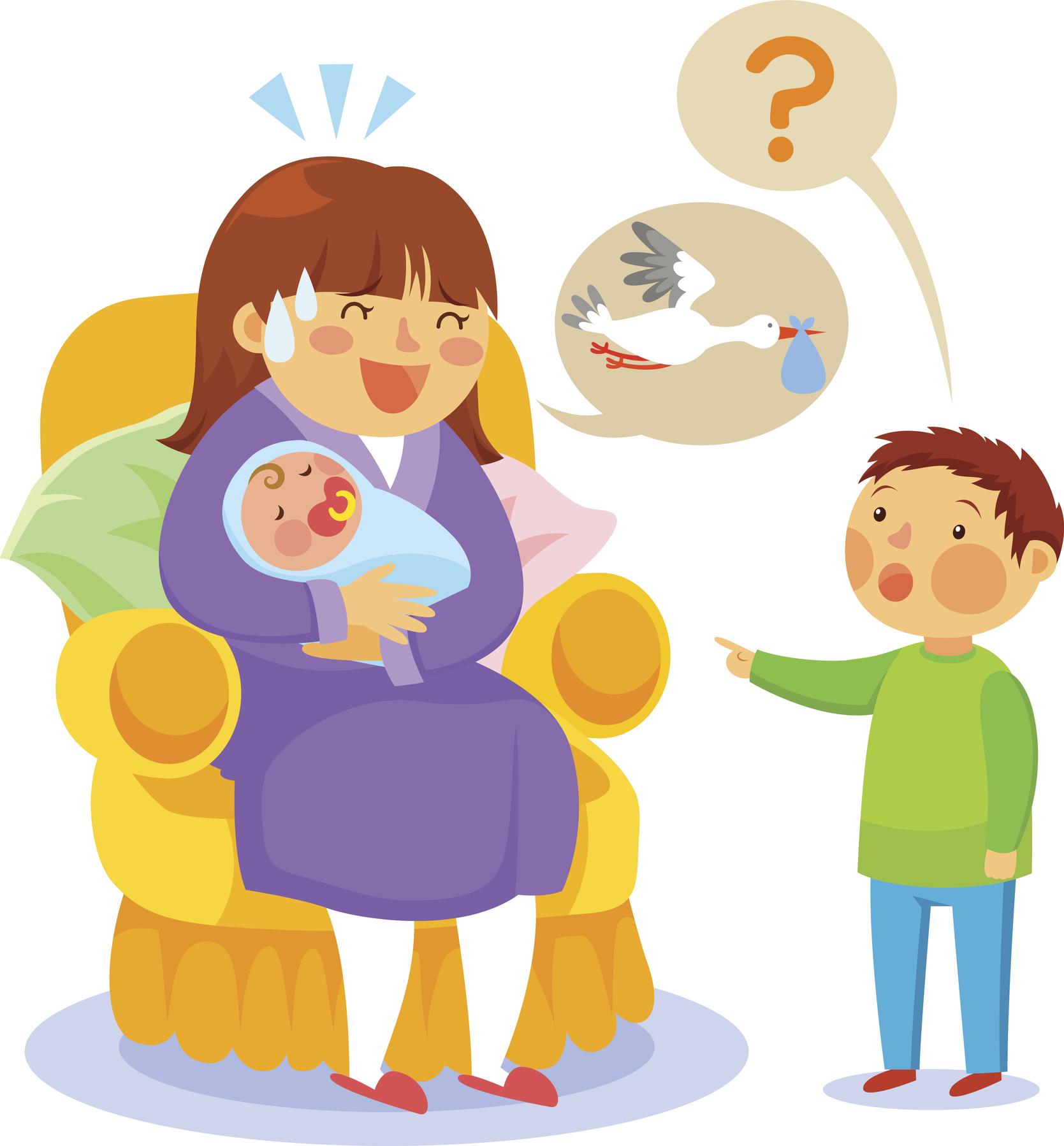 إن الأطفال مهتمون كثيراً بأجسادهم
تبدأ الأسئلة حول اختلاف الجنس لدى الأطفال في سن الثانية من العمر
في حين أن الأسئلة حول الولادة تبدأ في سن الثالثة والرابعة من العمر.
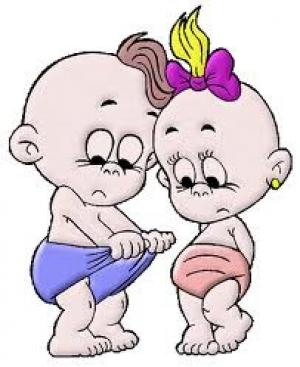 مشروع SIHHAT
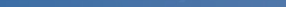 دعم الخدمات الصحية للمهاجرين في تركيا
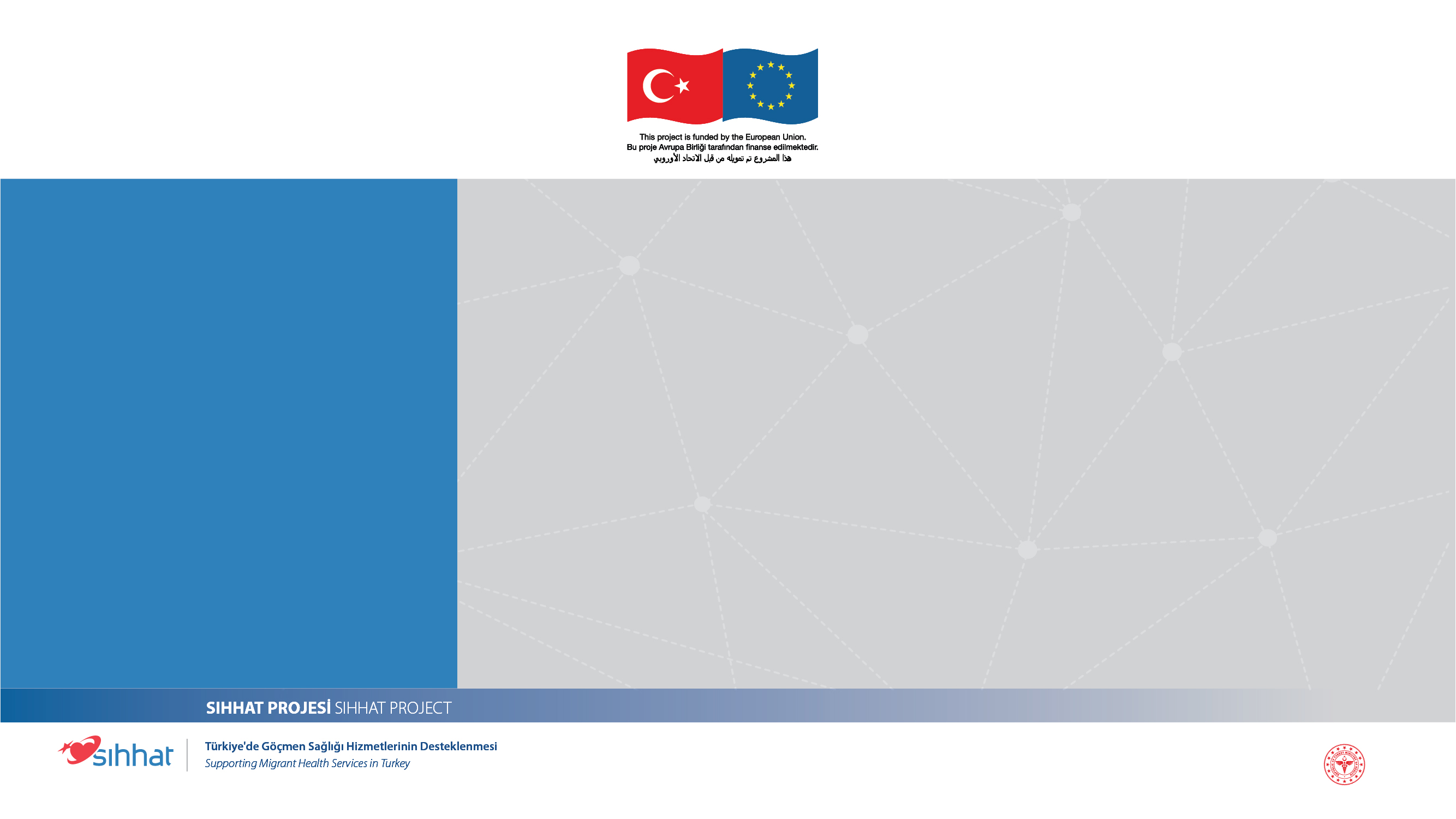 إن الأطفال مهتمون كثيراً بأجسادهم
يزداد الاهتمام بالوالد من الجنس الآخر في سن الرابعة والخامسة من العمر. ينخرط الطفل في سلوكيات تشبه العادة السرية. هذه الأمور صحية وطبيعية.
يصبحون أكثر وعياً بهويتهم الجنسية. قد يشعرون بالخجل أثناء ارتداء أو خلع الملابس أو الاستحمام؛ لا يودون أن يكون هناك آخرون قربهم. يشعرون بالفضول حول كيفية ولادتهم بدلاً من كيفية تشكلهم. يبدأون باستخدام ألفاظ بذيئة ويستخدمون جملاً بذيئة بشكل متكرر على الرغم من معرفتهم بأنها معيبة، ويقومون بسلوكيات التقليد.
مشروع SIHHAT
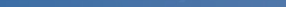 دعم الخدمات الصحية للمهاجرين في تركيا
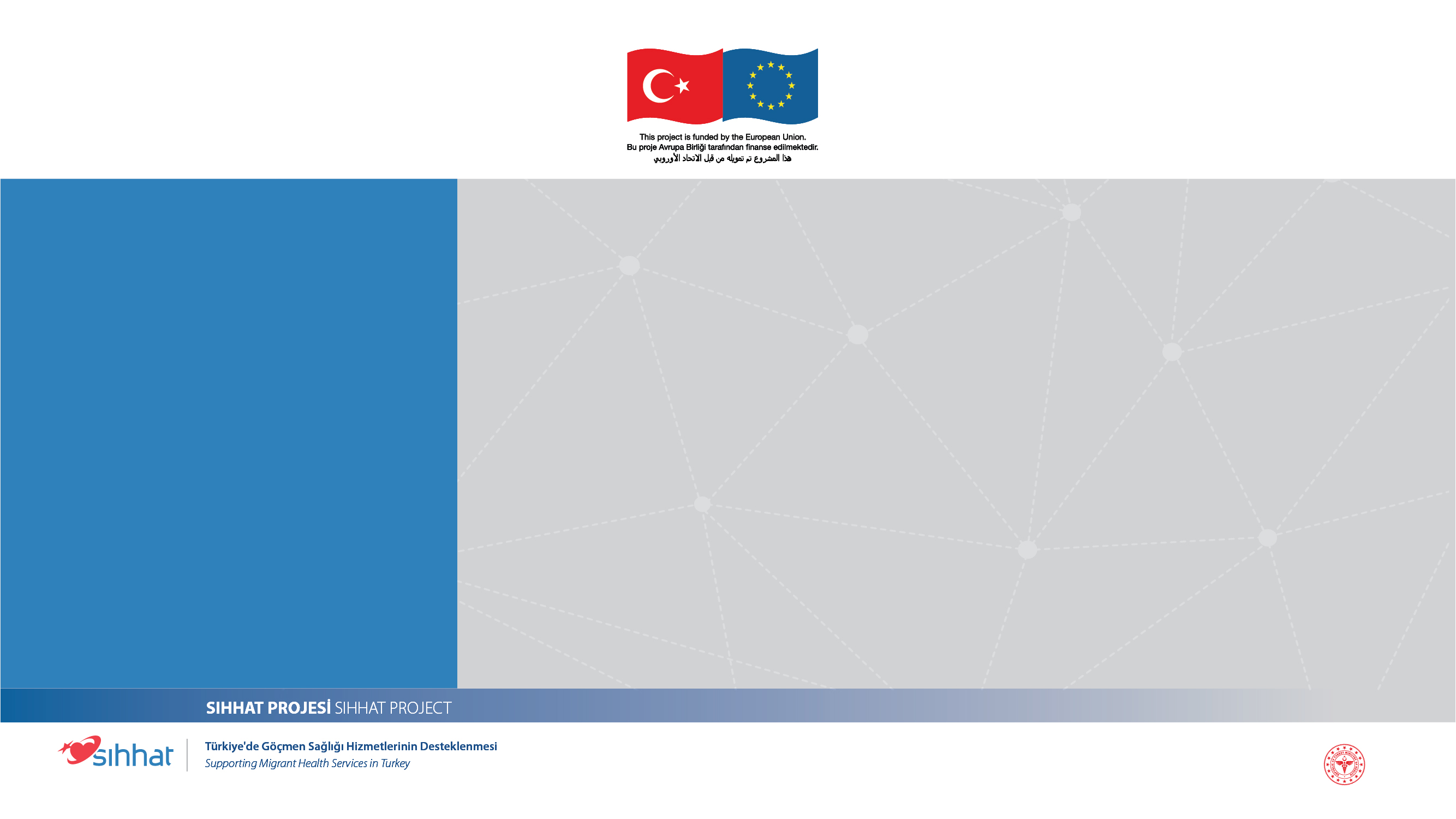 إن الأطفال مهتمون كثيراً بأجسادهم
يزداد اهتمام الأطفال بخصائصهم الجنسية وأعضائهم خاصة في فترة ما قبل المدرسة بعمر 3 – 6 سنوات.
يجب ختان الأطفال الذكور قبل أو بعد سن 3 – 6 سنوات.
يجب ألا يخيف الكبار الأطفال بأقوال مثل "سأقطع قضيبك".
مشروع SIHHAT
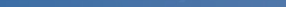 دعم الخدمات الصحية للمهاجرين في تركيا
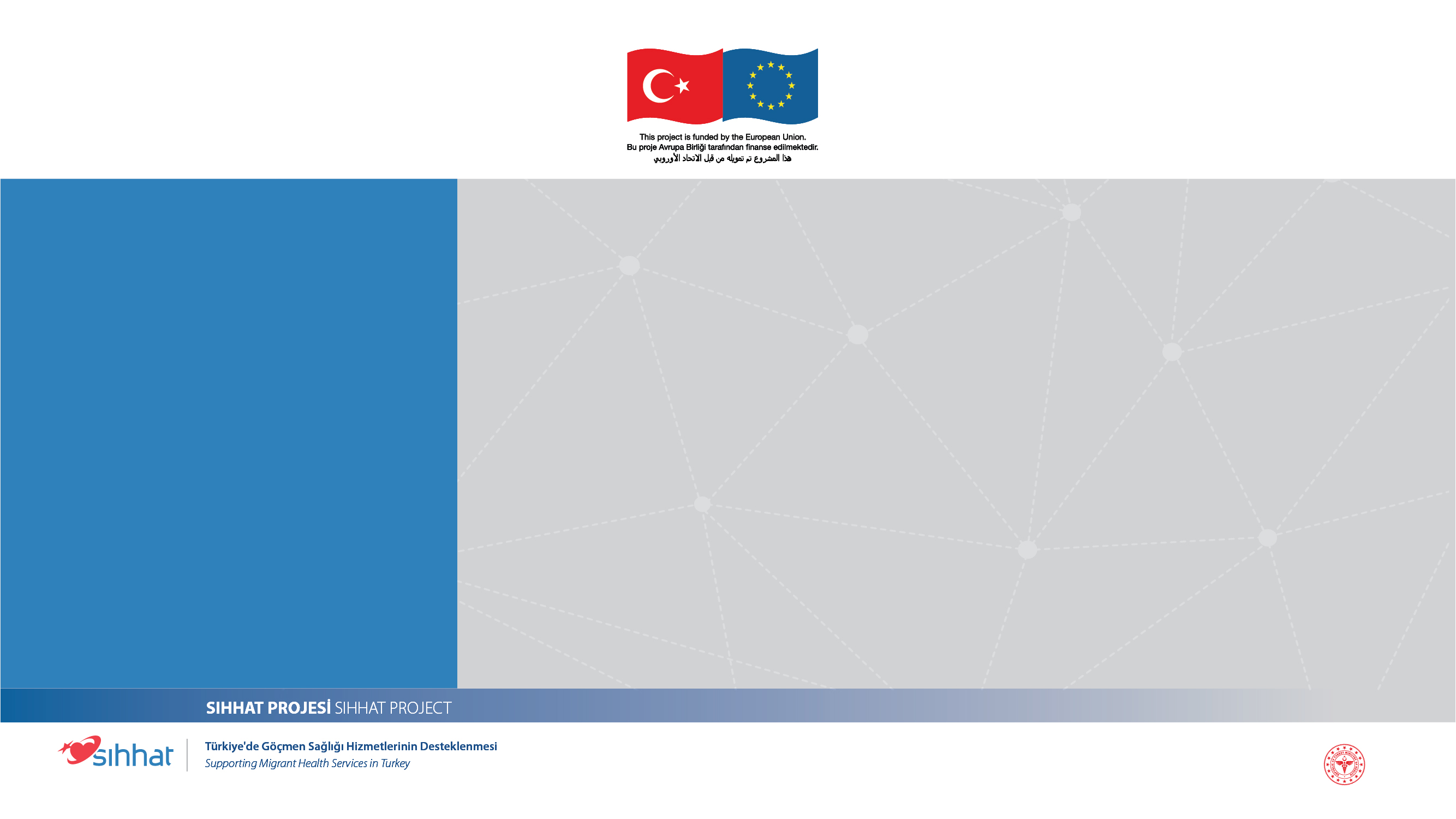 إن الأطفال مهتمون كثيراً بأجسادهم
يحدث انخفاض في الاهتمامات الجنسي في سن 7 – 10 سنوات. من المهم في هذه الفترات،  إعلام الأطفال بالتغير والتطور الجسدي في مرحلة المراهقة.
يشاهد ارتفاع في الطاقة الجنسية مع سن البلوغ. يُشاهد الاستمناء كنشاط جنسي مشابه للحياة الجنسية لدى البالغين.
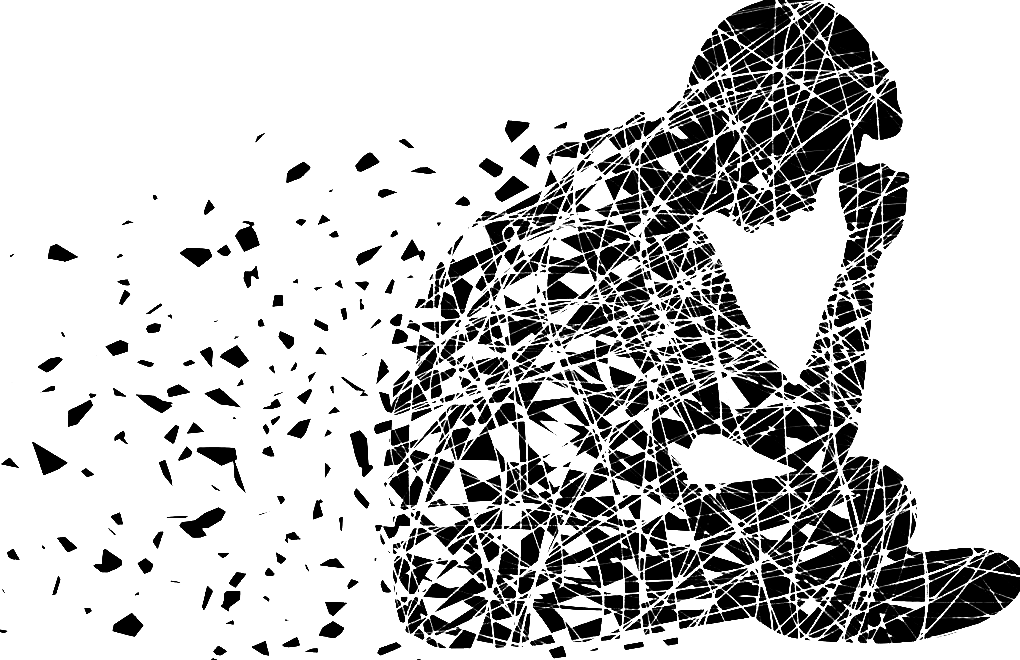 مشروع SIHHAT
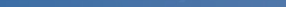 دعم الخدمات الصحية للمهاجرين في تركيا
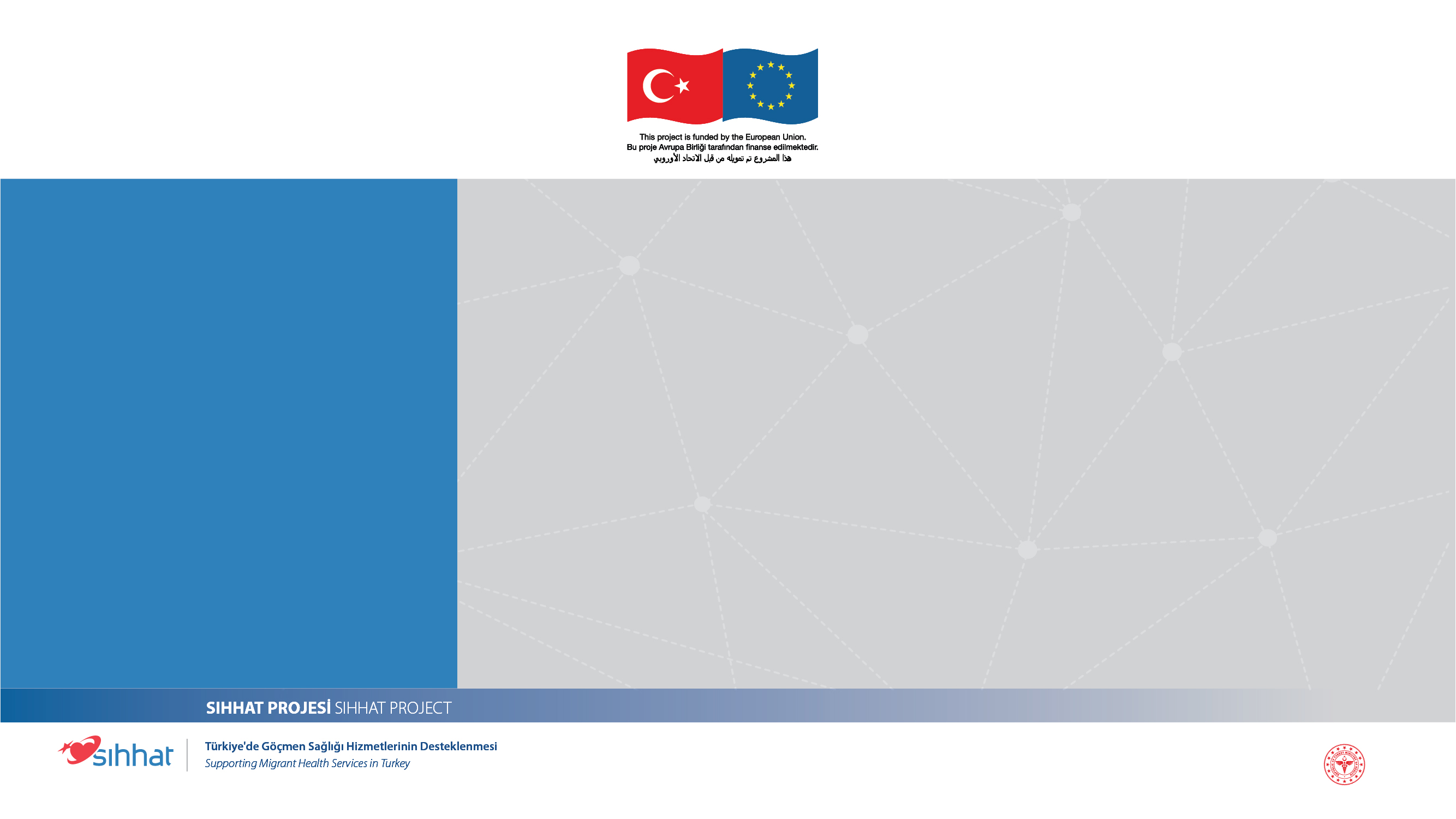 توصيات للآباء والأمهات
اسمحوا لأطفالكم أن يطرحوا أسئلة حول الجنس.
إن المعلومات الجنسية التي لا يتم نقلها بشكل صحيح وتام تزيد من الفضول. يخلق فكرة سلبية عن النشاط الجنسي. يجب أن يتم تقديم التربية الجنسية من قبل الوالدين أولاً.
تجب معرفة أن الاهتمام الجنسي المبكر أمر طبيعي وصحي. اجعلوا أطفالكم يشعرون بأن اهتماماتهم وفضولهم أمر طبيعي.
مشروع SIHHAT
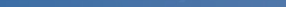 دعم الخدمات الصحية للمهاجرين في تركيا
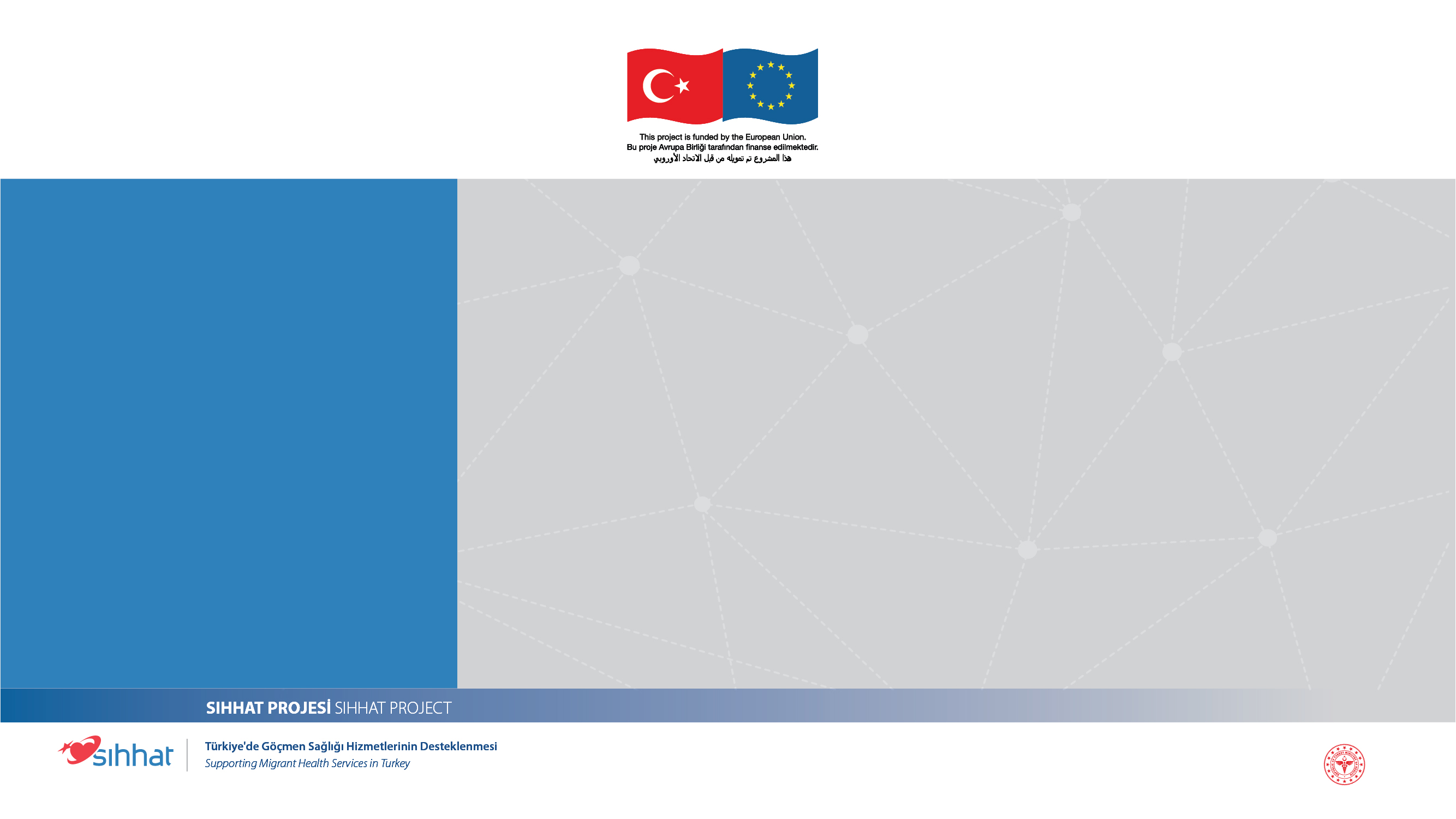 توصيات للآباء والأمهات
قدموا التربية الجنسية المناسبة لعمر طفلكم.
علموا أطفالكم الأسماء الصحيحة للمناطق الخاصة في الجسم. أي قوموا باستخدم مصطلحات "القضيب والمهبل".
قدموا شرحاً لأطفالكم حول أجسادهم وأعضائهم التناسلية واللمسة الجيدة والسيئة.
لا تقمعوا الفضول الجنسي لدى أطفالكم. أجيبوا بمقدار السؤال الذي يطرحه.
لا تصفوا الاستمناء ولمس الأعضاء التناسلية كسلوك خاطئ.
حاولوا جذب انتباهه إلى اتجاه مختلف عندما تصبح العادة السرية كثيفة ومستمرة.
مشروع SIHHAT
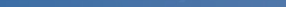 دعم الخدمات الصحية للمهاجرين في تركيا
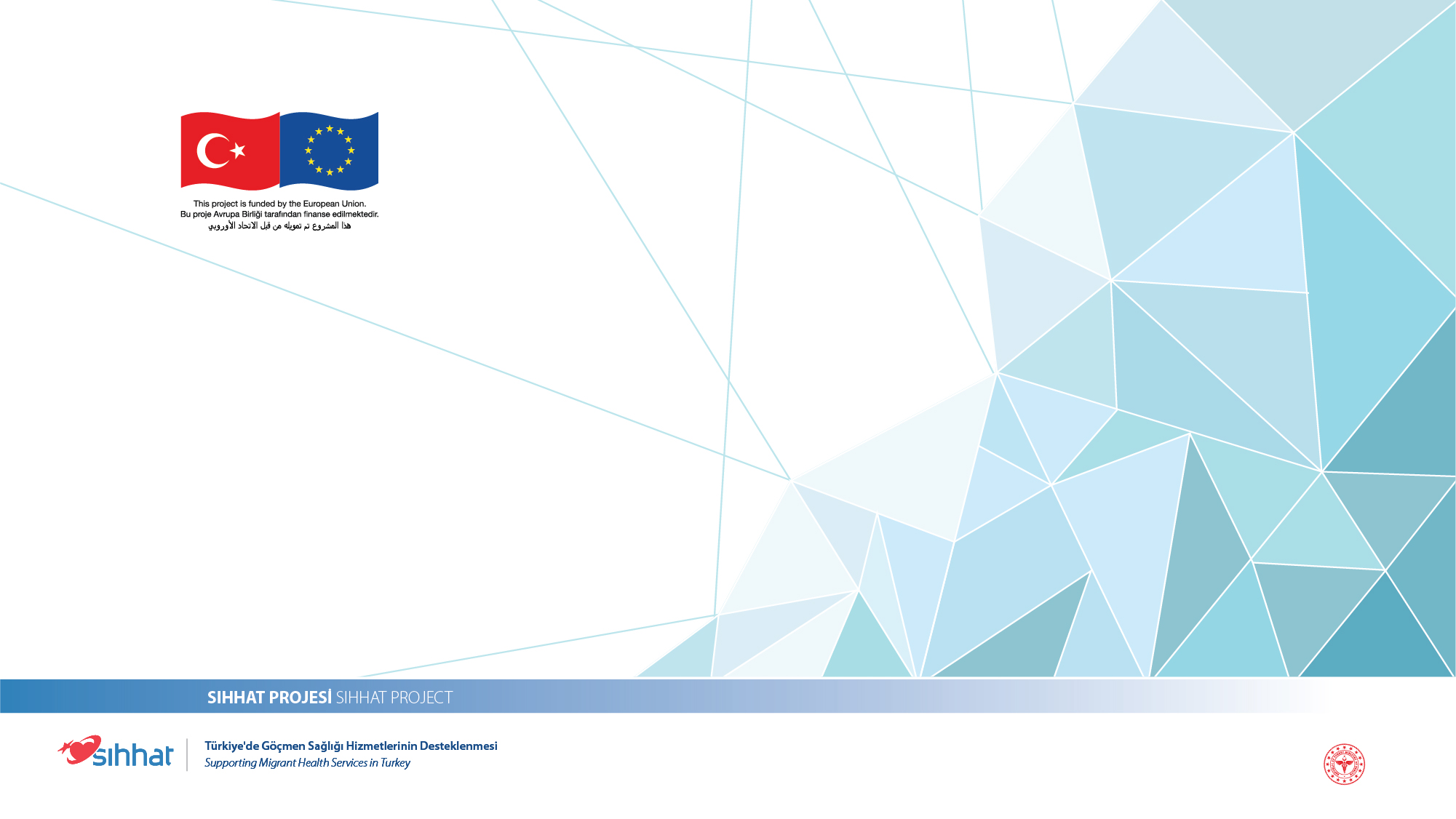 شكراً لكم
مشروع SIHHAT
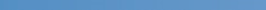 دعم الخدمات الصحية للمهاجرين في تركيا